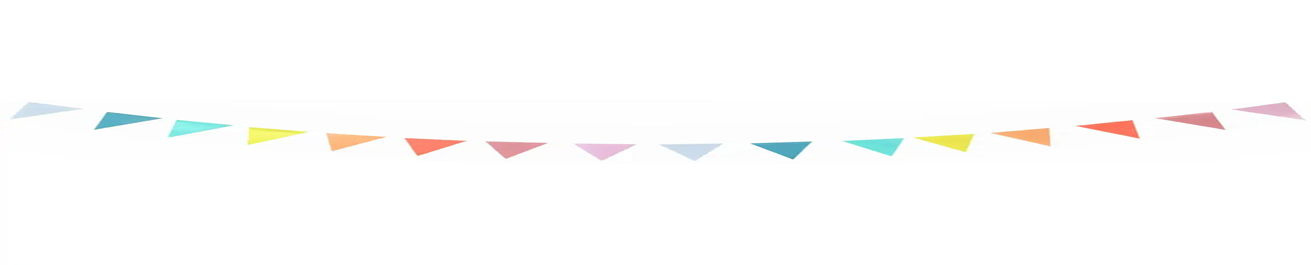 100ste Landelijke raad10 december 2022
Toelichting op de belangrijkste onderwerpen van de agenda
Inleiding - 1
De landelijke raad is de algemene ledenvergadering van Scouting Nederland (‘de Scouting Nederland groepsraad’) en het hoogste orgaan binnen Scouting NL.

In de landelijke raad zitten 48 gekozen raadsleden, 1 per regio & 3 voor het waterwerk. Daarnaast heeft elke regio een plaatsvervangend lid.  

De raadsleden vertegenwoordigen de leden uit de regio en kunnen zo invloed uitoefenen op het beleid van Scouting Nederland.  

Met deze presentatie geven we een toelichting van wat er besproken gaat worden.
Inleiding - 2
Op 11 oktober hebben alle (plv) raadsleden per mail een bericht ontvangen over een aanpassing in de agenda van de landelijke raad. Hierin wordt voorgesteld om de evaluatie van Nawaka 2022 in het ochtenddeel van de landelijke raad te behandelen, in plaats van het reguliere meningvormende deel tijdens de ochtend. 

Het bericht is na te lezen via deze link: 
https://c.spotler.com/ct/m18/k1/Nqf6KgLi3ccb0OBHZfoxzoELhpcjgh5NL4rNyUCiKvi6y1fUlSCBvOya4dHFaRCo4lImsIgBX7Sw-_avtF-pWQ/6fHpszyyTAikz99
Agenda van de landelijke raad van 10 december 2022
Hieronder een samenvatting van de belangrijkste agendapunten:
Evaluatie Nawaka
Voordrachten landelijk bestuur en commissies
Scoutinglandgoed Zeewolde
Herziening huishoudelijk reglement
Activiteitenplan Scouting Nederland 2023
Financiën en beheer 2023

De volledige stukken zijn te vinden op de website van Scouting Nederland.
Evaluatie Nawaka
De evaluatie bestaat uit 3 onderdelen:
Algemene evaluatie onder deelnemers en medewerkers.
Opzet draaiboek voor een volgend Nawaka.
Overige aanbevelingen voor de organisatie van grootschalige, landelijke evenementen.
Voordrachten landelijk bestuur en commissies
Philip Komen (herbenoeming als penningmeester / secretaris  landelijk bestuur voor één jaar)
Arwen van der Leeuw (herbenoeming lid landelijk bestuur voor drie jaar)
Thijs Jansen (herbenoeming lid landelijk bestuur voor drie jaar)
Bart van Bree (voorgenomen benoeming als lid landelijk bestuur voor drie jaar, onder voorbehoud van definitieve voordracht in nazending na afronding kennismakingsperiode)

Christiaan Lucas (herbenoeming lid gezamenlijke Geschillencommissie en Commissie van Beroep voor drie jaar)
Chris Tijman (herbenoeming lid gezamenlijke Geschillencommissie en Commissie van Beroep voor drie jaar)
Vastgoed ontwikkelingen Scouting Nederland
Het bestuur zal de landelijke raad tijdens de vergadering informeren over de laatste stand van zaken over de ontwikkelingen rondom:

het Blauwe Vogelhuis op Scoutcentrum Buitenzorg;
het Scoutcentrum De Viersprong in Nederweert;
Larikspark BV;
de nieuwbouw ontmoetingscentrum in Zeewolde.
Stand van zaken Scoutinglandgoed Zeewolde
Het bestuur zal de landelijke raad tijdens de vergadering informeren over de laatste stand van zaken over de ontwikkelingen t.a.v. het Scoutinglandgoed, waaronder de ontwikkeling van de steiger en de verwachtingen voor 2023. 

Op de website zijn de periodieke voortgangsrapportages over het Scoutinglandgoed in te zien via deze link.  https://www.scouting.nl/downloads/ondersteuning/bestuurlijke-zaken/landelijke-raad/voortgangsrapportages-scoutinglandgoed-zeewolde
Herziening huishoudelijk reglement
Het bestuur vraagt de landelijke raad in te stemmen met:

De aanpassingen van het huishoudelijk reglement m.b.t. admiraliteiten (als vervolg op de besluitvorming tijdens de landelijke raad van juni 2022).

De periodieke herziening van het huishoudelijk regelement december 2022 (waarin eerder genomen besluiten worden vastgelegd, eventuele fouten worden gecorrigeerd. Daarbij worden dan ook de hiervoor genoemde aanpassingen over admiraliteiten meegenomen als die worden vastgesteld).
Activiteitenplan Scouting Nederland 2023
In het activiteitenplan 2023 wordt het meerjarenbeleid 2020-2023 met een jaar verlengd. Er is behoefte aan een pas op de plaats na alle hectiek van corona en organisatie van Nawaka. Dit betekent dat voor 2023 de 3 focusdoelen van het meerjarenbeleid nog steeds centraal staan: 
Groepen toekomstproof.
Samenwerken en verbinden.
Duurzaam vrijwilligersbeleid.

Daarnaast is er in 2023 extra aandacht voor 2 belangrijke maatschappelijke thema’s:
Duurzaamheid.
Gezonde persoonlijke ontwikkeling (waaronder mentale gezondheid) van de jeugd.
Financiën en beheer 2023 - 1
Het landelijk bestuur vraagt de landelijke raad de begroting Vereniging Scouting Nederland 2023 inclusief de bijbehorende Nota van toelichting goed te keuren, inclusief het bedrag van 25,35 per lid per jaar voor de verenigingscontributie.

Er is sprake van een sterk oplopende inflatie. De contributie neemt echter minder toe dan op basis van inflatie verwacht mag worden. Dit komt omdat de contributie jaarlijks wordt aangepast op basis van de prijsindex van het afgelopen jaar, in dit geval dus 2021. Volgend jaar zal dus rekening gehouden moeten worden met een hogere indexatie van de contributie. Ook heeft de inflatie nu al direct effect op de kosten voor de activiteiten van Scouting.
Financiën en beheer 2023 - 2
Naast de begroting 2023 van de Vereniging Scouting Nederland is ter informatie de begroting van het Scouting Nederland Fonds 2023 en de begroting van het Scoutinglandgoed 2023 meegezonden.

De meerjarenraming en –begroting Scoutinglandgoed 2023-2027 volgt ter informatie in de nazending.
Regiovragen
Naar aanleiding van de agendastukken kunnen leden van de landelijke raad tot en met zondag 20 november vragen stellen (regiovragen). 

Deze vragen worden door het landelijk bestuur voorafgaand aan de landelijke raad beantwoord, naar alle raadsleden verstuurd en op de website geplaatst. Op deze manier kunnen alle leden zien welke vragen er zijn gesteld en welke antwoorden het bestuur hierop heeft gegeven.
Dank voor je komst
De volgende landelijke raad is op 
10 juni 2023